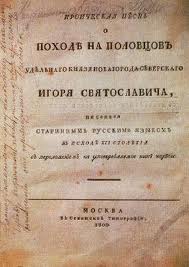 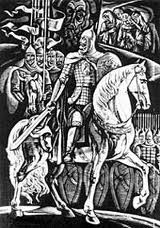 «Як геніальний витвір києво-руського письменства, —«Слово...» займає чільне місце у світовій літературі Середньовіччя...»       
   Борис Яценко.
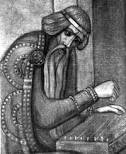 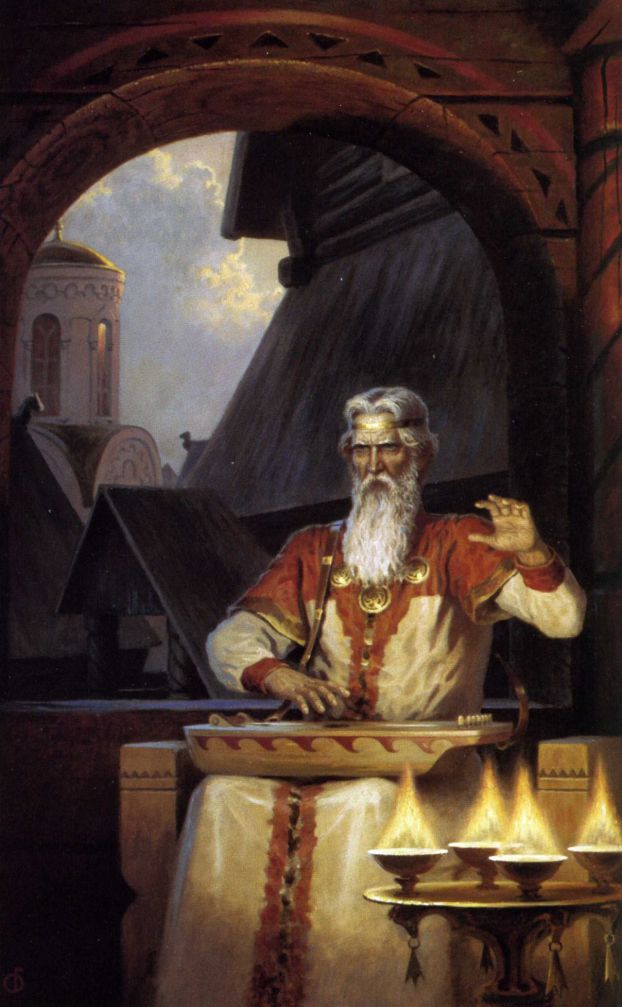 Почнемо, браття, пісню невеселу словами призабутими старими, 
про Ігорів згорьований похід.
                               В. Шевчук
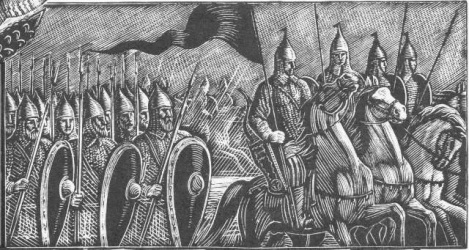 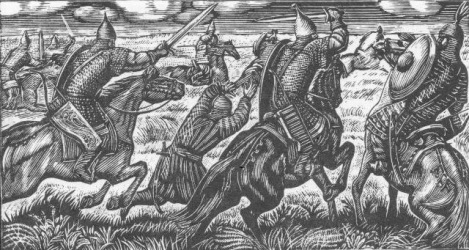 «…А всядьмо, браття,
На свої борзі коні
Та й поглядім синього Дону!»
«…Тоді ступив Ігор-князь в золоте стремено і поїхав по чистому полю.
Сонце йому тьмою путь заступило…»
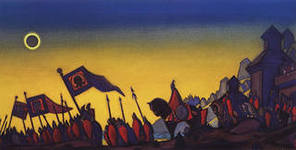 М. Реріх  
Затемнення 1 травня 1185 року
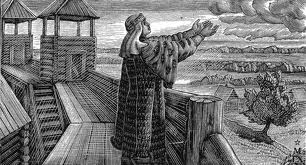 В Путивлі граді вранці-раноСпіває, плаче Ярославна,Як та зозуленька кує,Словами жалю додає...
            Т. Г. Шевченко.
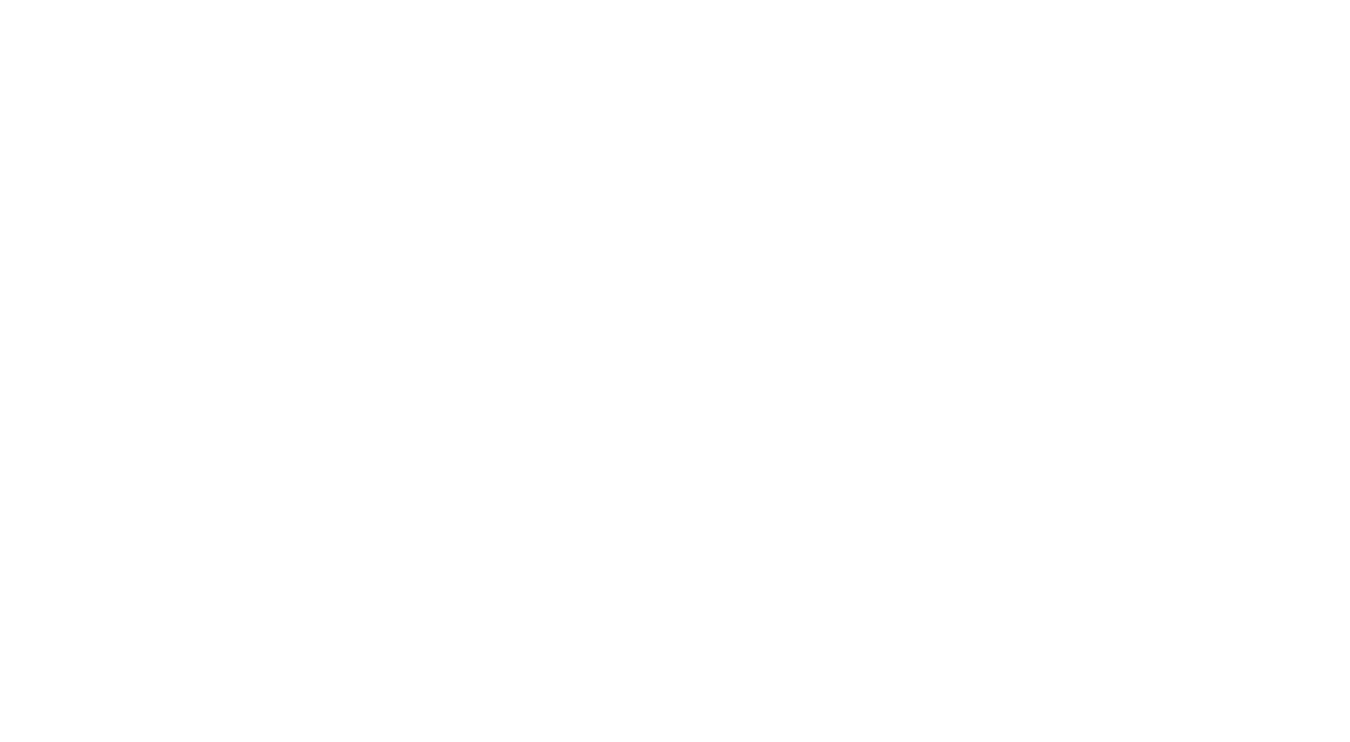 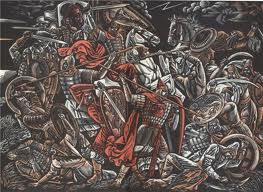 «О Руська земле,

Вже ти за горою єси!»
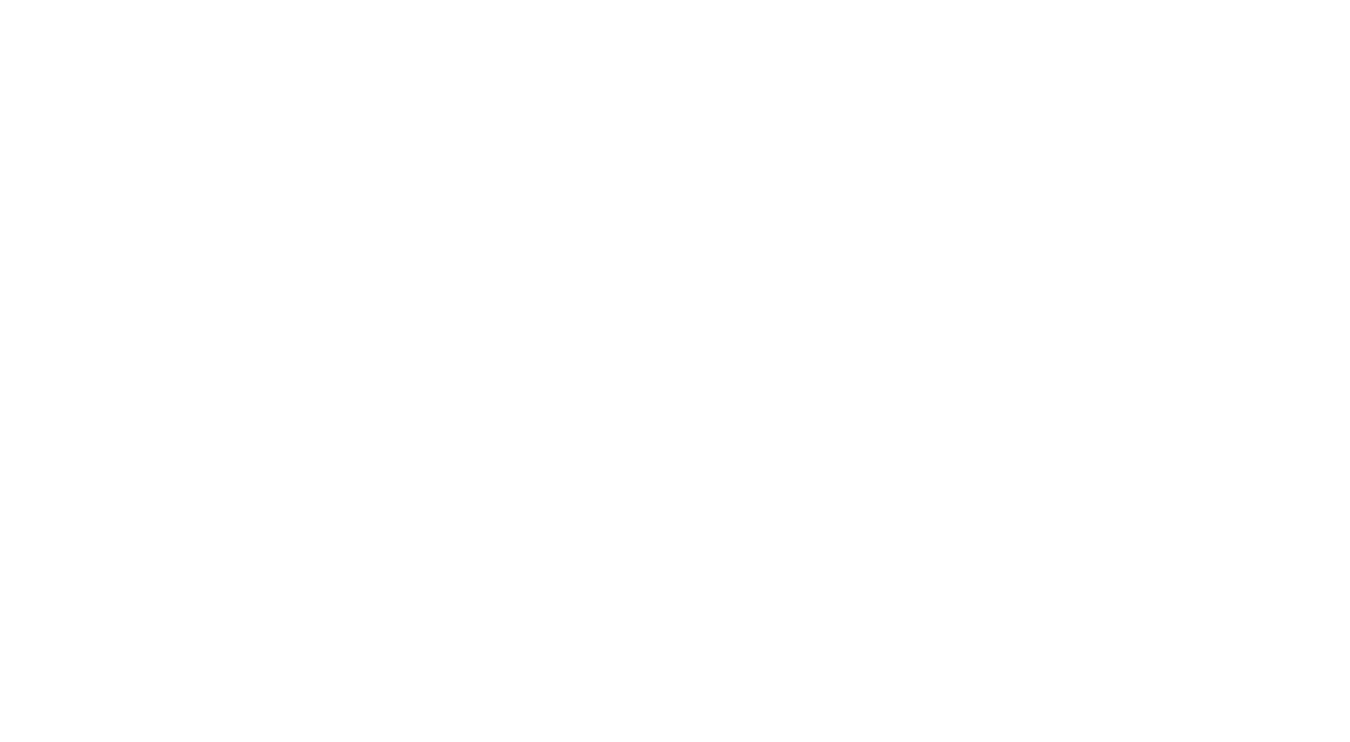 "Браття і дружино! Краще полягти в бою, ніж потрапити в полон. Хочу списа переломити край поля Половецького, хочу голову зложити або напитися шоломом із Дону!"
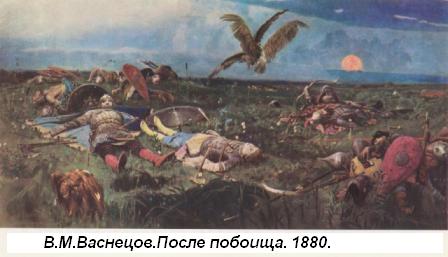 «…Билися день, билися другий, 
третього дня, ополудні,
Пали стяги Ігореві...»
Втеча  князя Ігоря з половецької неволі
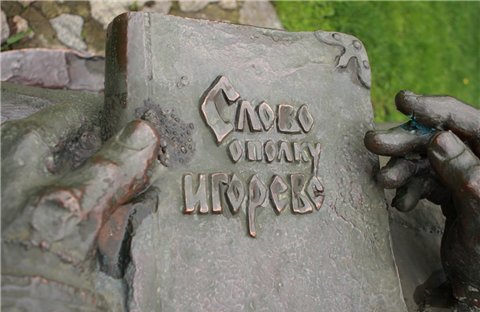 Дорогоцінна спадщина нашого народу належить до шедеврів світової літератури.